Insights into Earth’s energy imbalance from multiple sources
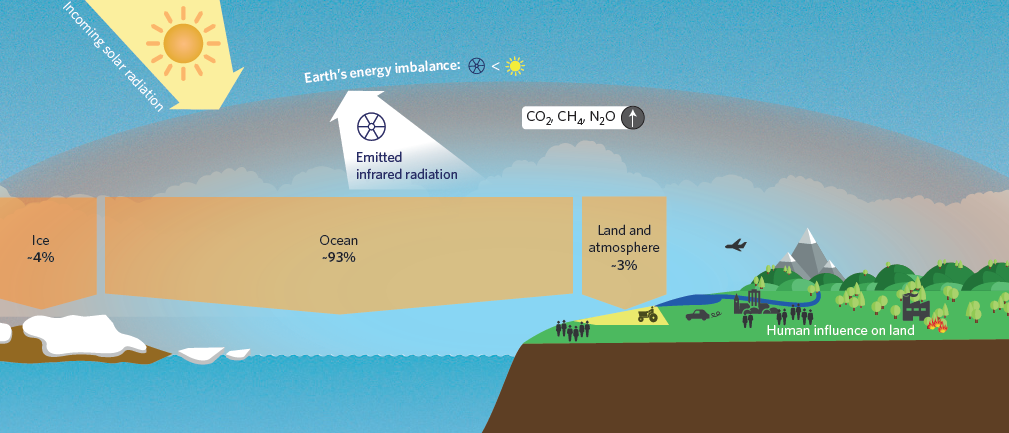 Kevin E Trenberth
NCAR
With help from 
John Fasullo, Karina von Schuckmann and Lijing Cheng
Energy on Earth 

The climate is changing from increased GHGs.
We expect an energy imbalance from heat-trapping GHG.
The planet warms until OLR increases to match the ASR.
But there are many feedbacks and complexities.
The most fundamental measure that the climate is changing is the energy imbalance.
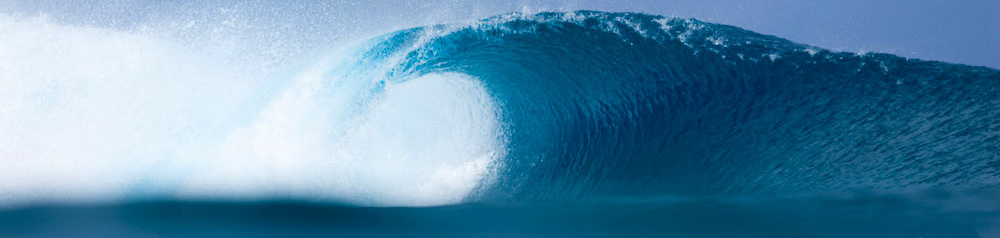 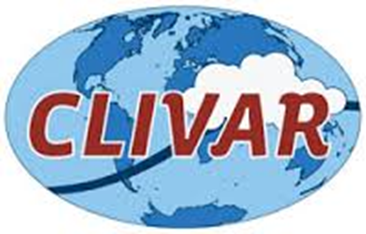 http://www.clivar.org/research-foci/heat-budget
CLIVAR research focus

Consistency between planetary energy balance and ocean heat storage (CONCEPT-HEAT)

Co-chairs: 

K. von Schuckmann, K. Trenberth

Scientific steering team members:

C.-A. Clayson; C. Domingues; S. Gulev; K. Haines; N. Loeb; M. Palmer; P.-P. Mathieu; R. Weller; M. Wild; Y. Xue
1st CONCEPT-HEAT workshop at Met Office, Exeter, UK: 29.09.-01.10.2015
Earth’s Energy Imbalance.                                    Currently +0.5 to 1 Wm-2
The absolute measure of the Earth Energy Imbalance and its changes over time define the status of global climate change and expectations for continued global warming.
ISSI working group: “Consistency of Integrated Observing Systems monitoring the energy flows in the Earth System”
An imperative to monitor Earth’s energy imbalance
K. von Schuckmann, M. Palmer, 
K. Trenberth,  A. Cazenave, 
D. Chambers, J. Hansen, S. Josey, Y. Kosaka, N. Loeb, P.P. Mathieu, 
B. Meyssignac, M. Wild

Perspective paper NCC Jan 27, 2016
(von Schuckmann et al., 2016)
First meeting June 2014, Bern, Switzerland
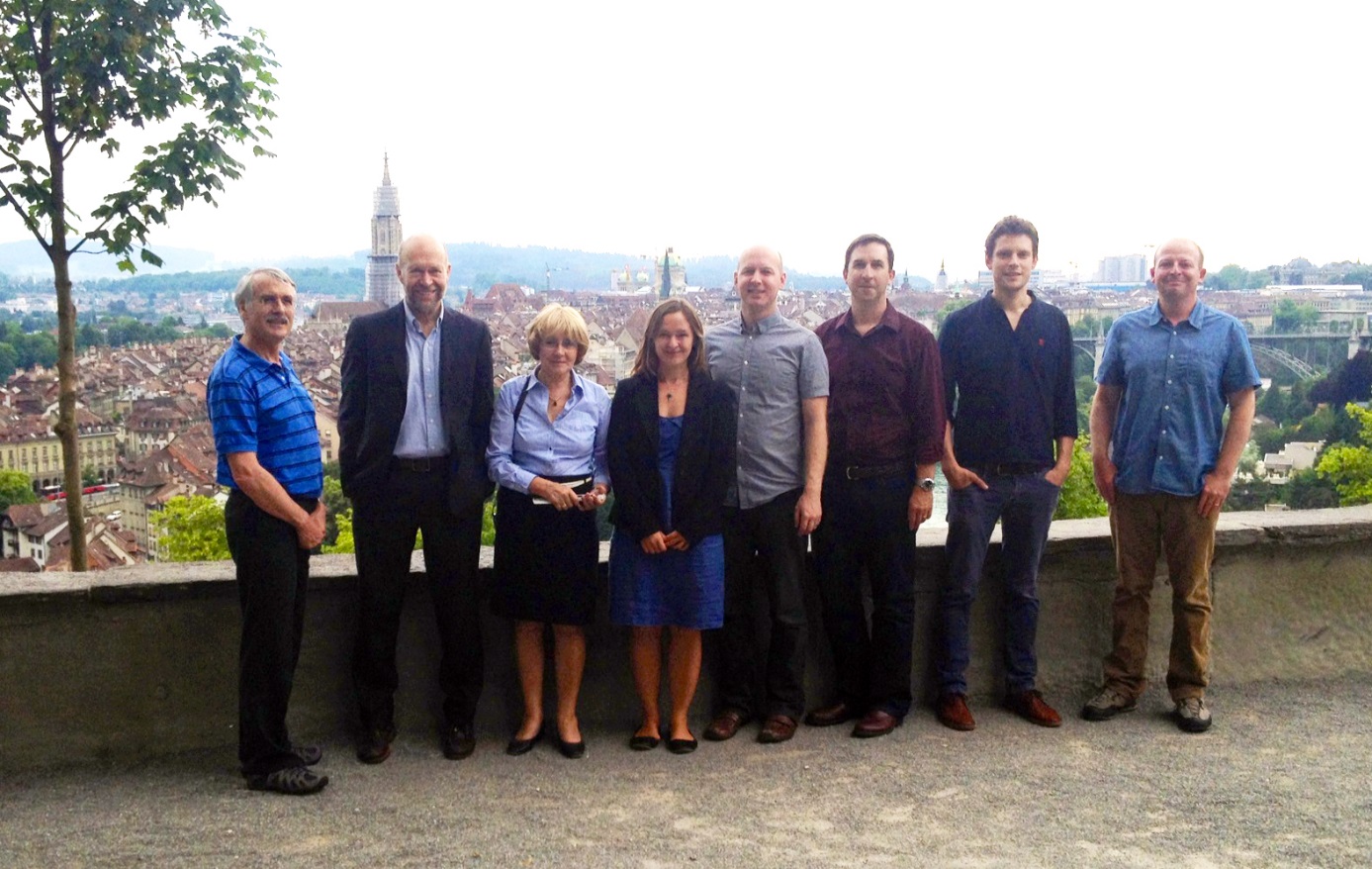 Trenberth et al (2009)
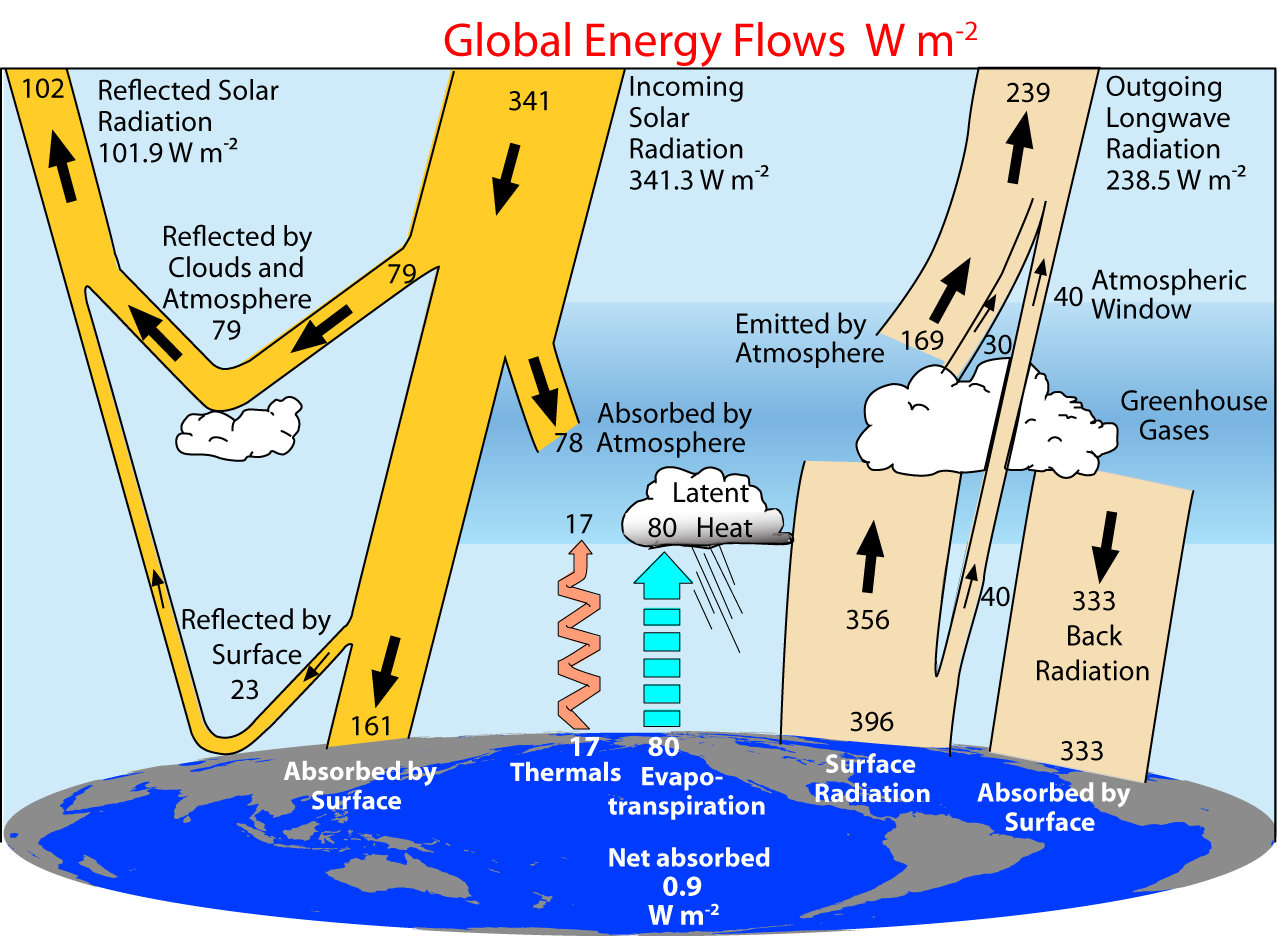 Earth’s Energy Imbalance
How do we measure it?
Direct measurements from space of ASR, OLR, Net
Take inventory of where all the energy has gone
Use climate models with specified forcings
Use atmospheric reanalyses
Use surface fluxes  (assume no atmospheric heat capacity)
Not accurate enough; good for relative changes after 2000
Only viable option: requires derivative. Not consistent over time.
Depends on how good the model and the forcings are.
Do not conserve energy, do not have accurate forcings.
Large systematic errors.
Global warming means more heat:
Where does the heat go?
>92%
Warms land and atmosphere
Heat storage in the ocean (raises sea level)
Melts land ice (raises sea level)
Melts sea ice and warms melted water
Evaporates moisture  rain storms, cloud 	 possibly reflection to space
Constraining OHC

What is the non-ocean component?
Can be estimated in principle.
But how large can it be?   Can we constrain the OHC?

Estimated to be about 0.07 W m-2 
	(Trenberth 2009, Hansen et al 2011)
Eric Wood et al. have relevant time series
Vinukollu et al 2011: ET
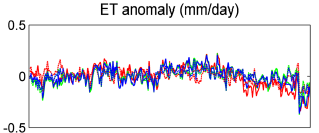 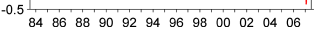 CESM results

Uses the Large Ensemble of 30 members of CESM1 (CAM5.2  1.25° resolution)

“Observed historical” forcing until 2005, then RCP8.5

We use 1990 to 2010 to examine the energy balance over land.
CESM mean surface fluxes1990-2010
Net energy imbalance EEI = RT (net radiation TOA)

This is close to the net global surface flux Fs
	i.e. the atmospheric component is tiny.

Global 0.9 W m-2
Land 0.1 W m-2
Ocean 0.8 W m-2

Land includes inland seas and lakes

RT  = Fs (land) +Fs (ocean)    (Positive down)
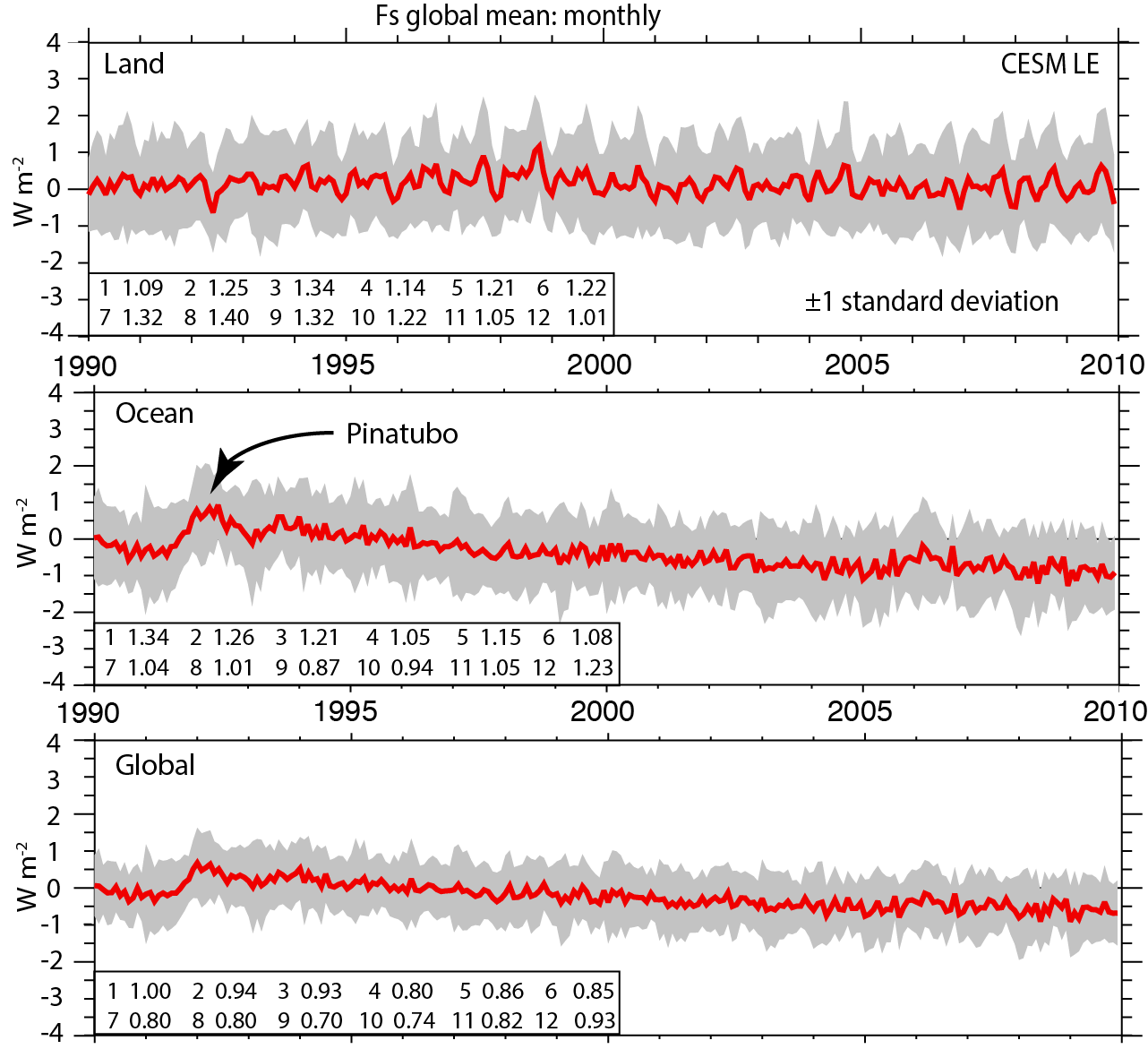 Weight
0.28




0.72
Max in August 0.4 W m-2 globally (accounting for area of land)
Non-ocean component of EEIin CESM large ensemble
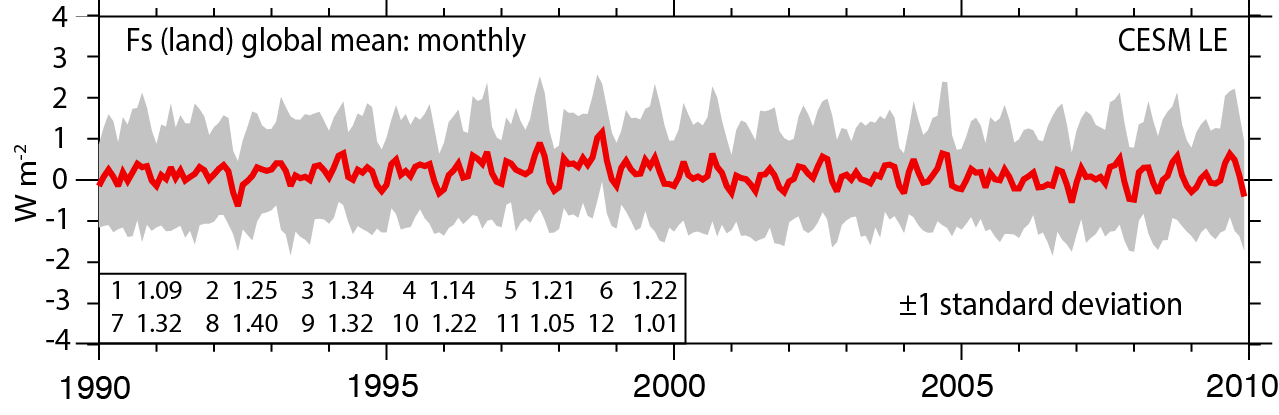 Fs land;  mean removed
Annual cycle has max in NH summer (E)
Max in August 0.4 W m-2 globally (accounting for area of land)

Fs ocean and global RT are aligned within  0.76 W m-2 95% of the time.
Precipitation over land
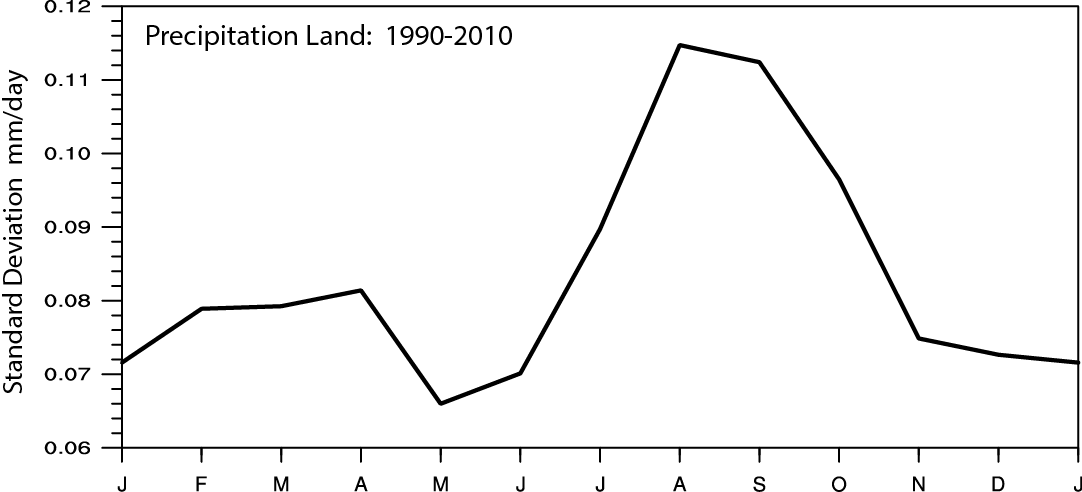 CESM ensemble standard deviation of global land precipitation.   Overall 0.0835 mm/day = 0.68 W m-2

Highest: August 0.9 W m-2 ;  roughly double Fs
i.e. E cancels,  so P-E variance much less.
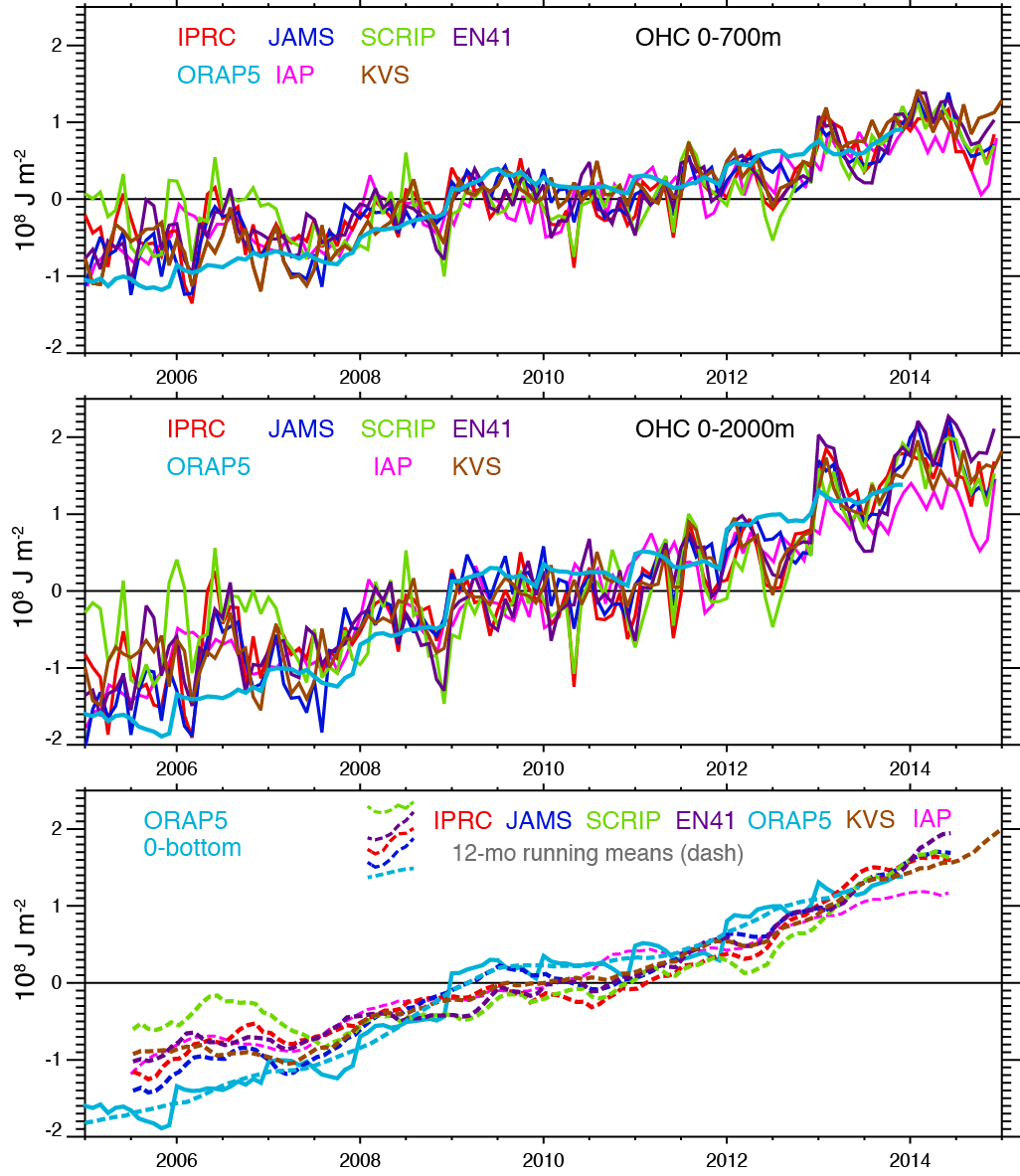 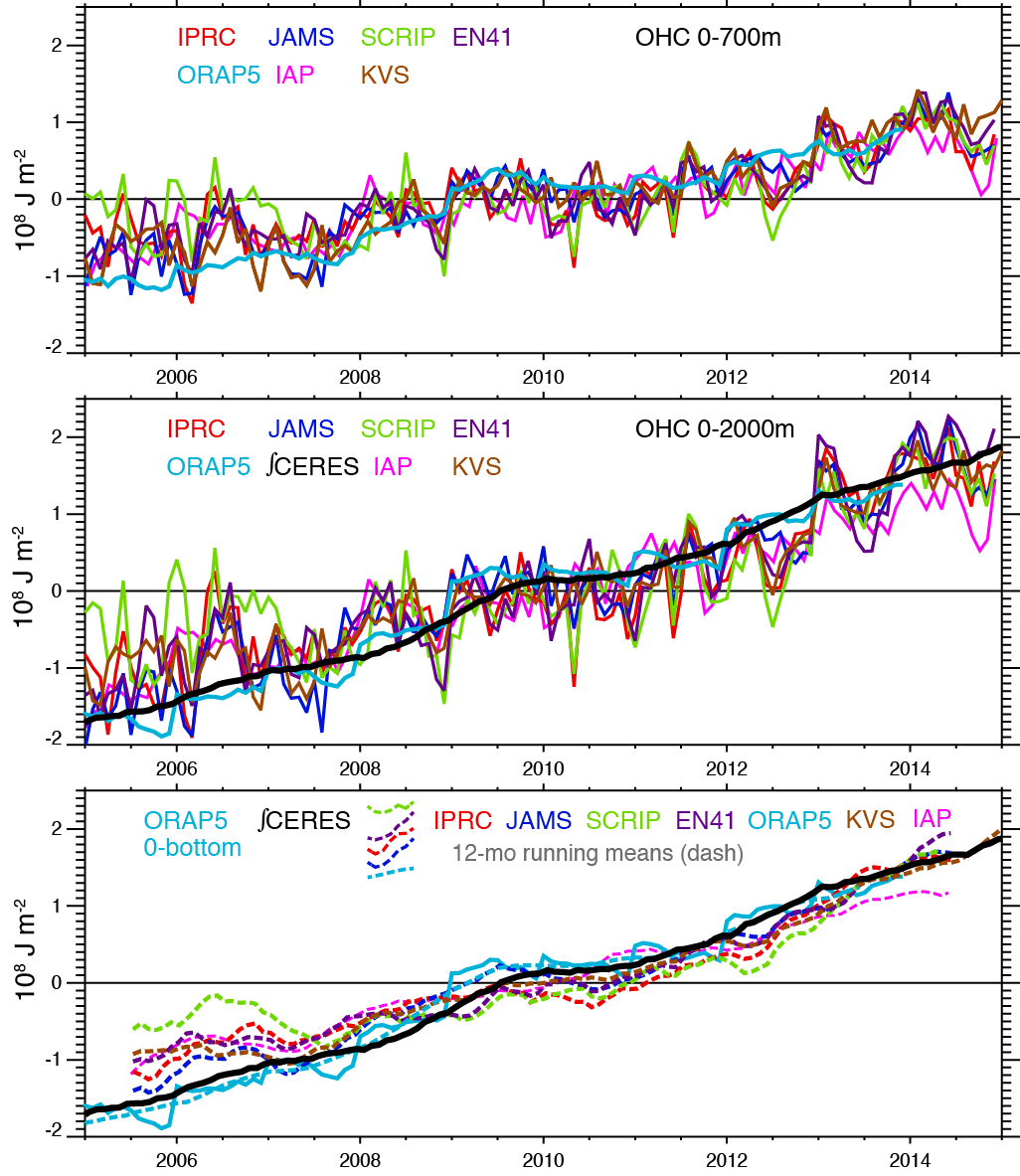 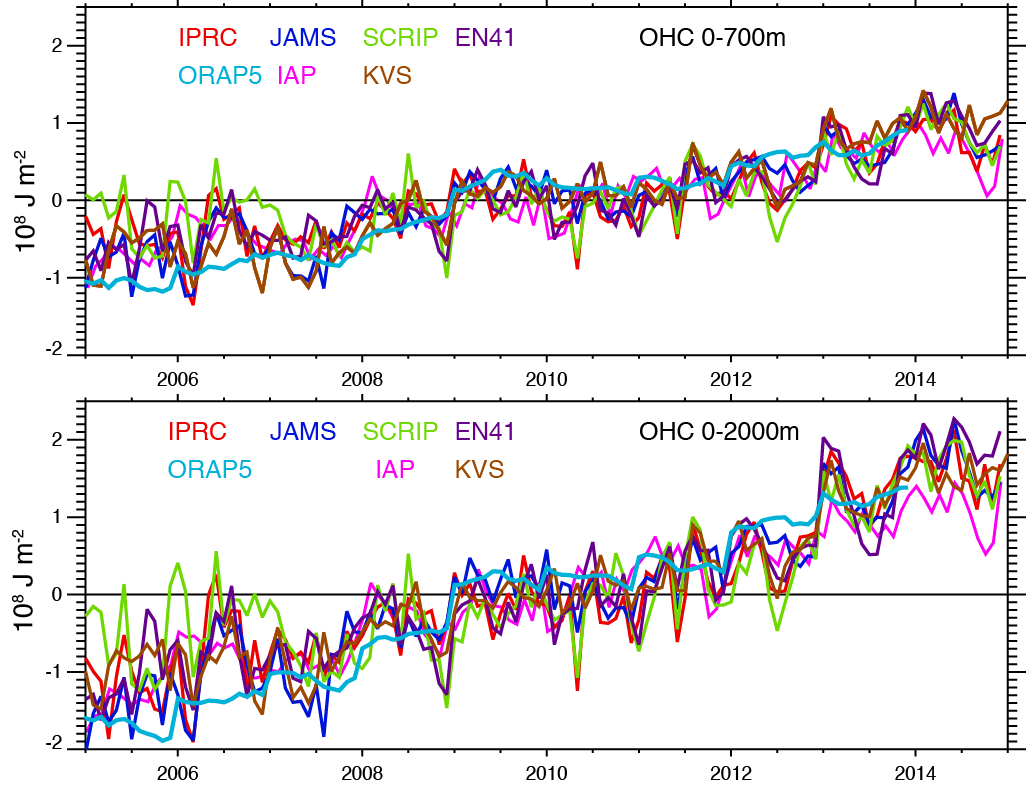 OHC2005-14
56% of trend 
0-700m

-1.8 to +1.8 is
0.8 W m-2
globally
By layer
OHC2005-14
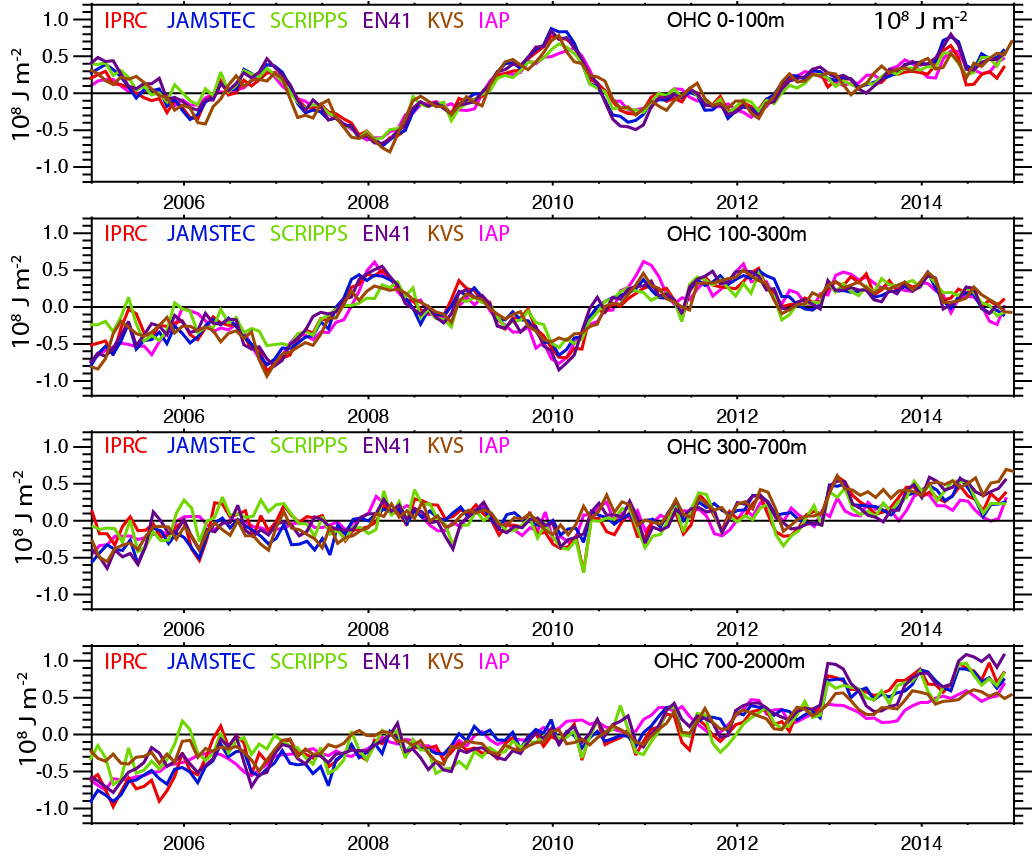 56% of trend 
0-700m
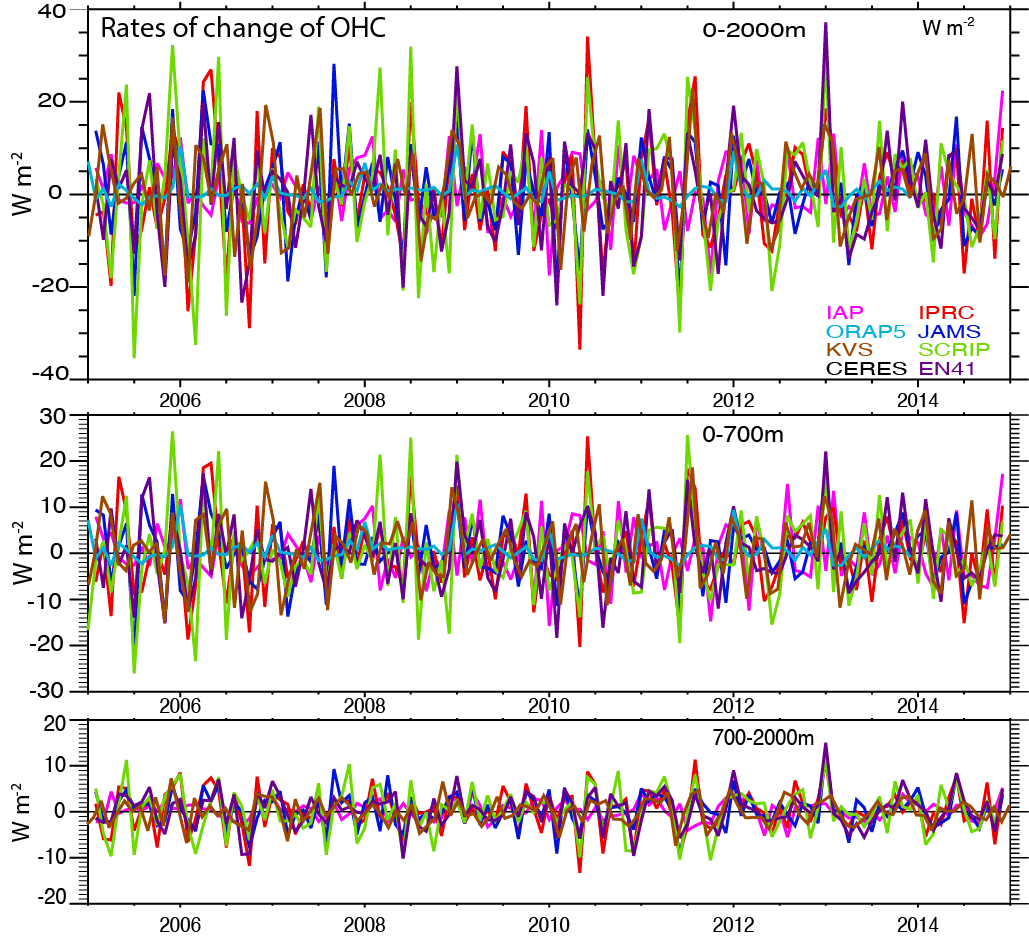 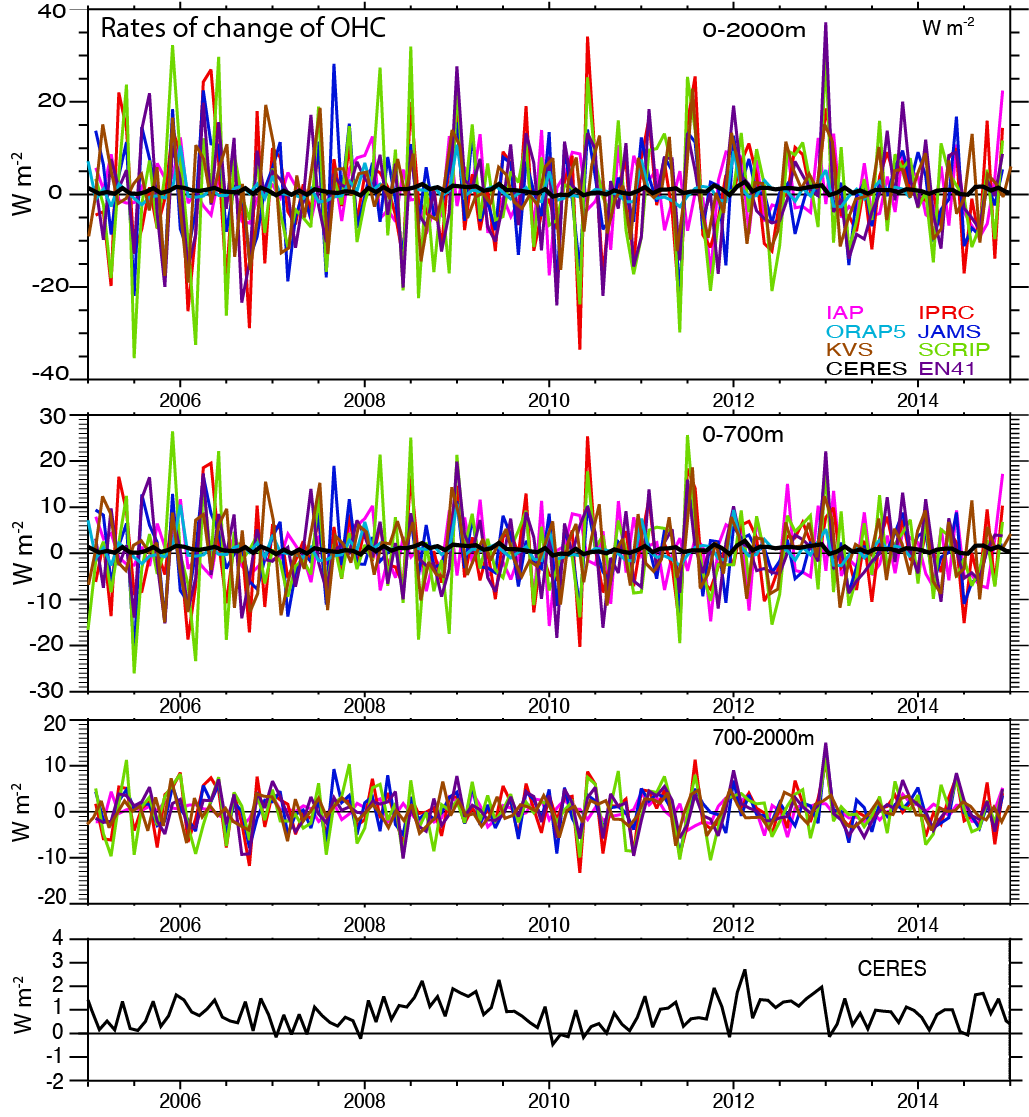 Rates of change of OHC
OHC relative to 2005 mean
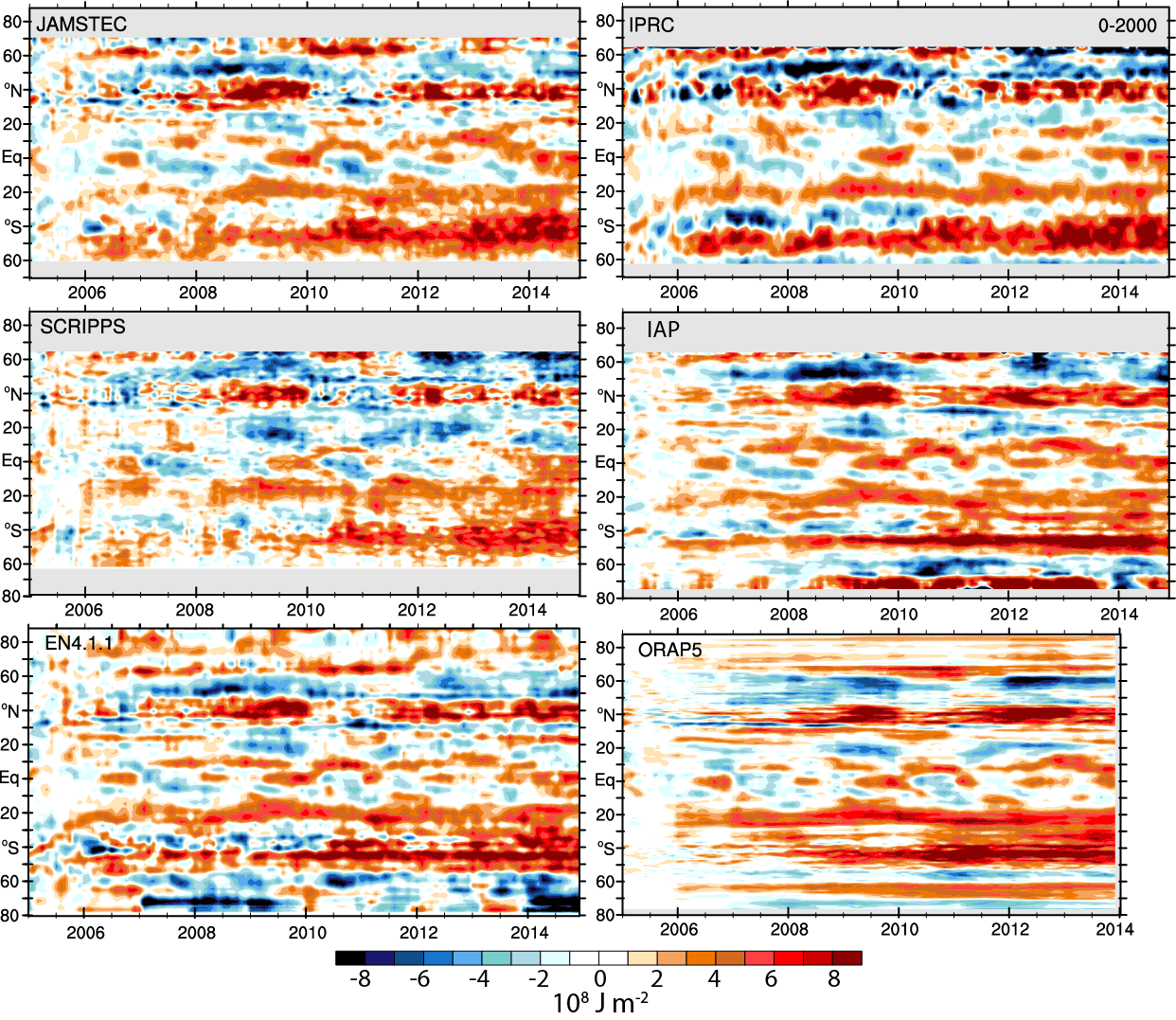 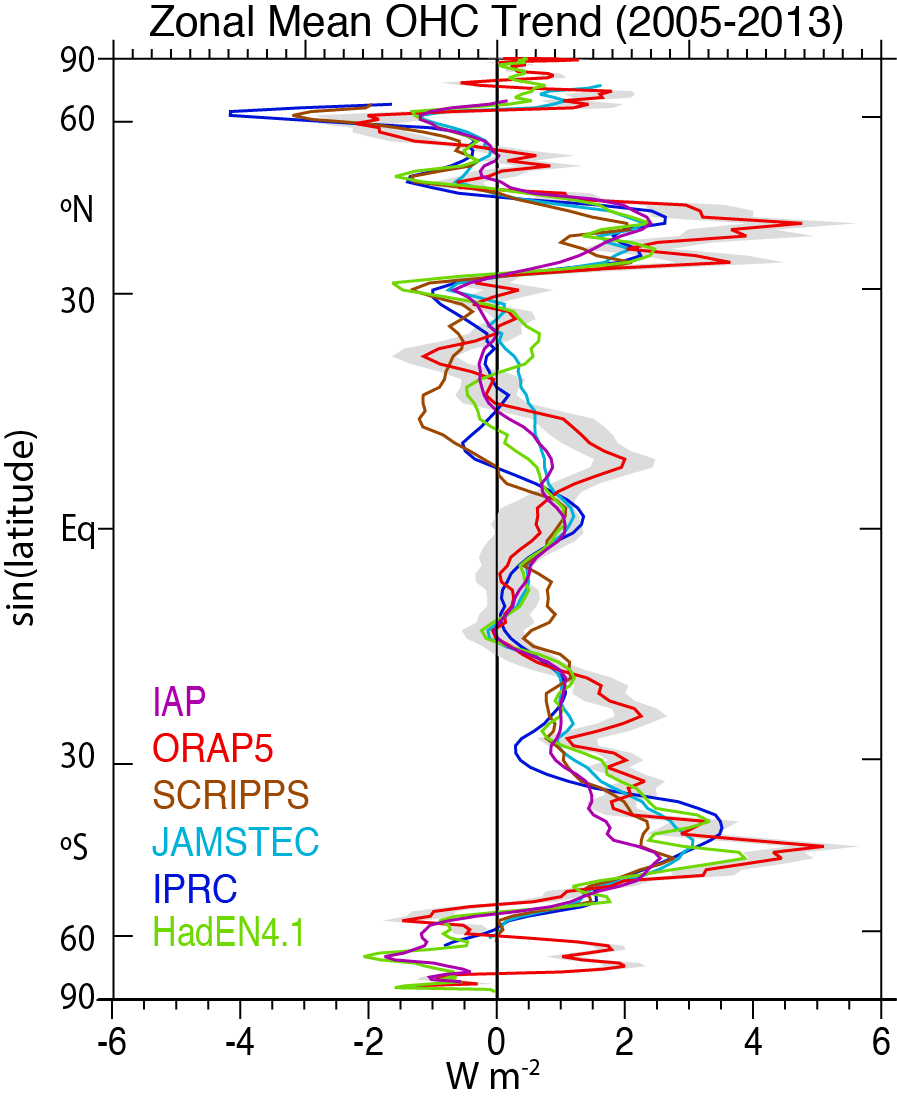 OHC zonal mean trends:2005-13
Can we do this locally?
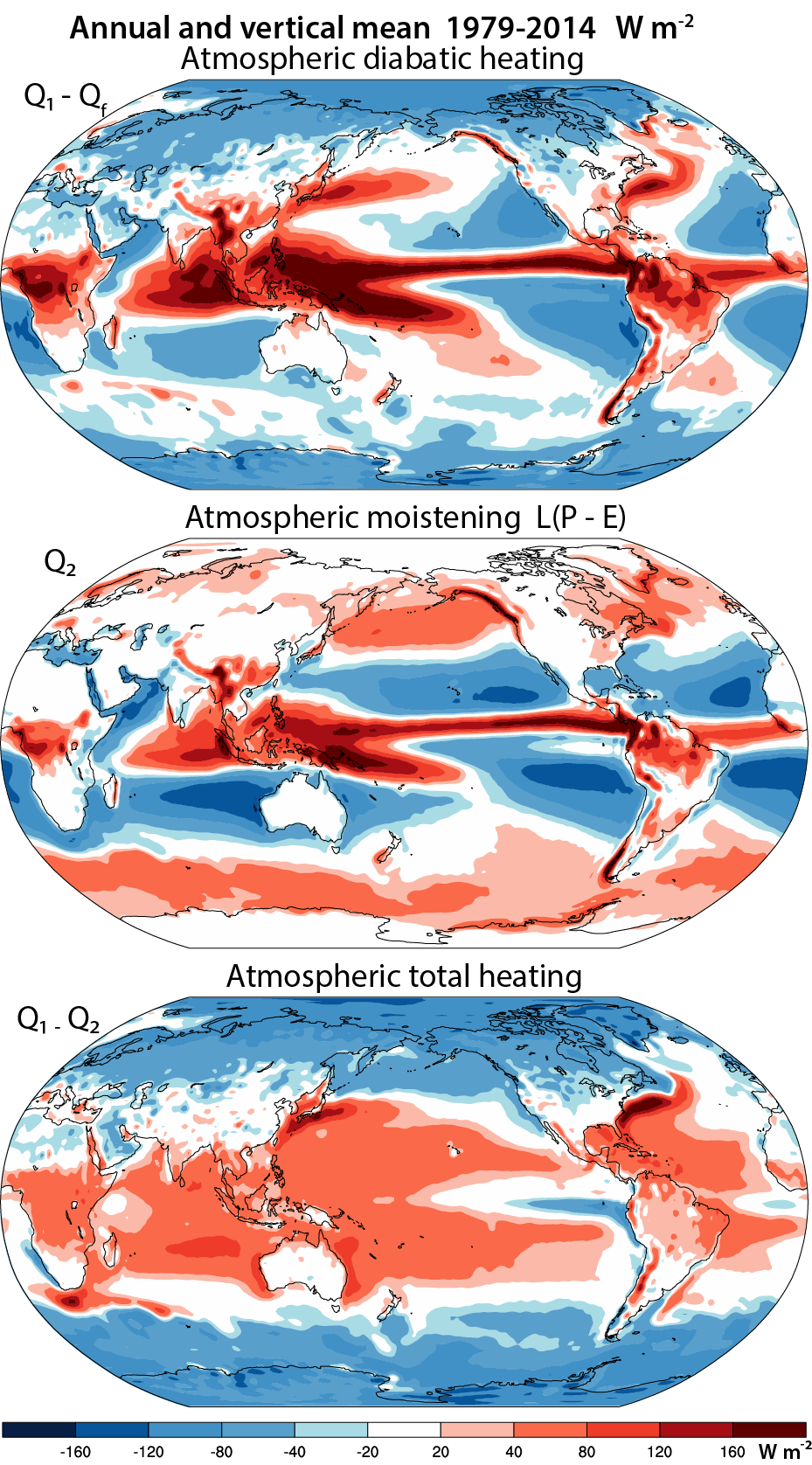 Dominated by latent heating:
Precipitation



L(P-E)
Diabatic heating 
atmosphere 
Q1





 Column 
latent heating
 Q2




  Total heating 
Q1-Q2
Using ERA0-I reanalyses and the atmospheric vertically-integrated energy and moisture balances
	to compute diabatic heating as a residual..
Includes moistening:
LE
Updated from
 Trenberth & Stepaniak, 2003
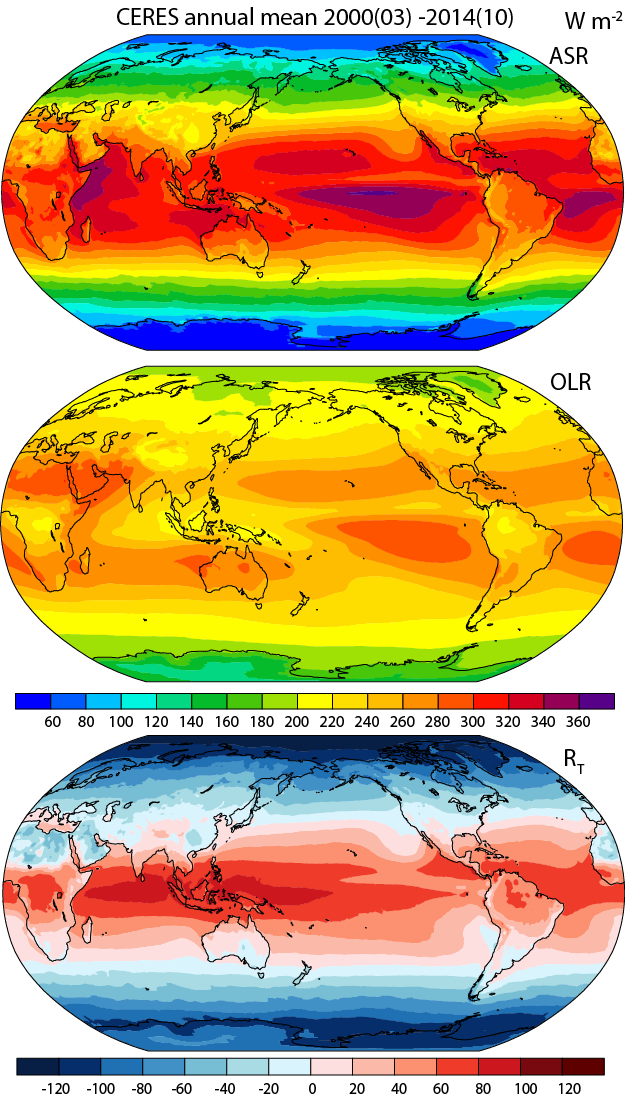 Net
Radiation 
TOA
  RT
Difference due to ocean transports
(net surface flux)
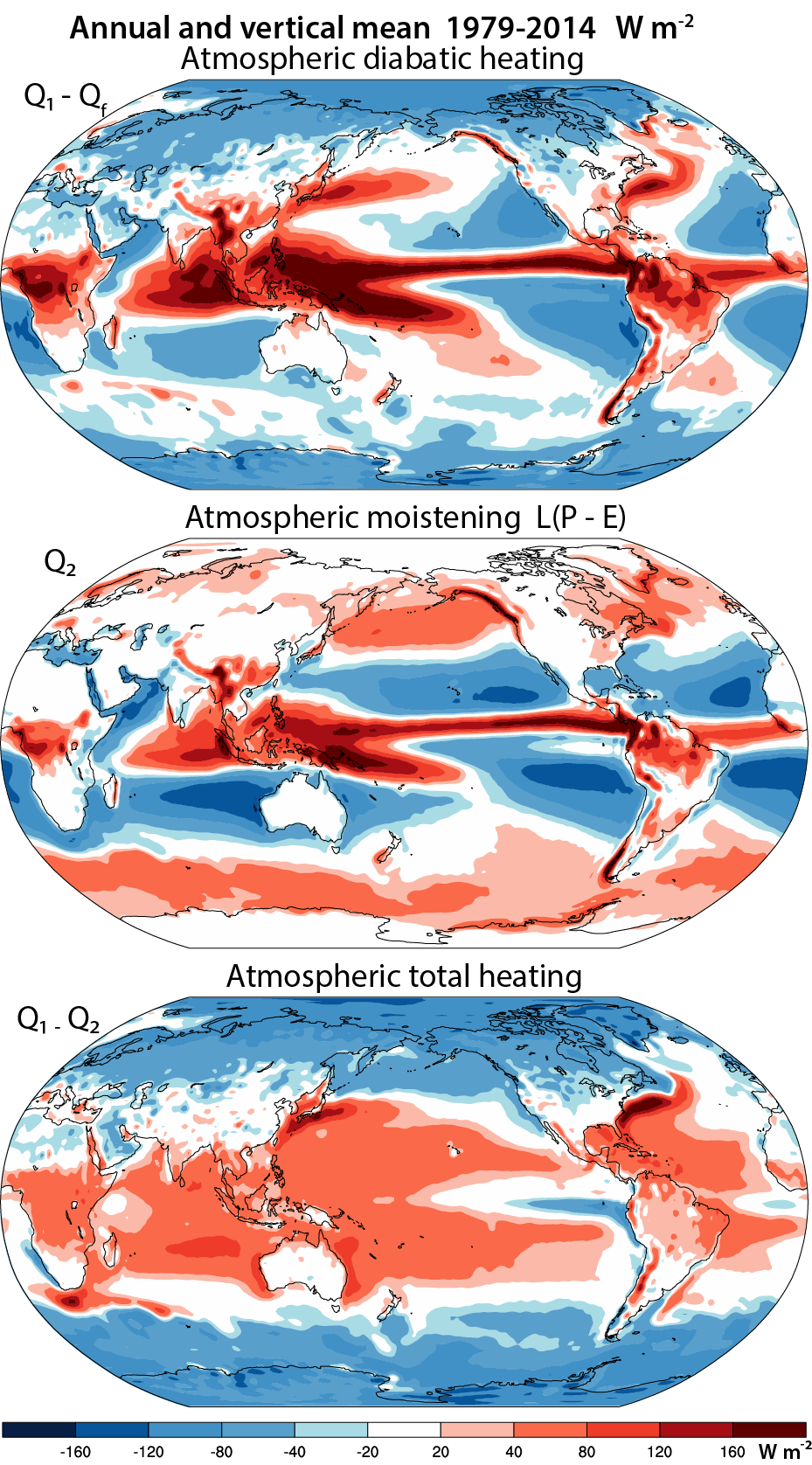 Total 
heating 
Q1-Q2
= RT+Fs
Updated from
Trenberth & Stepaniak, 2003
Annual mean surface flux
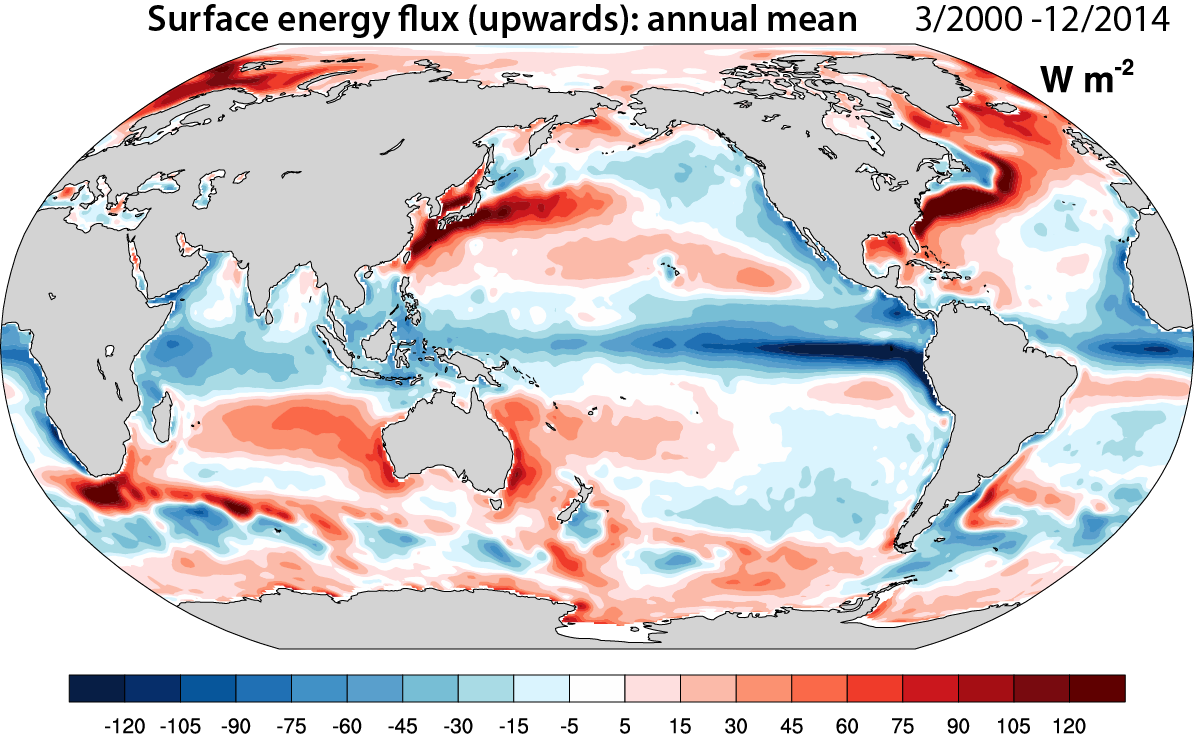 Updated from Trenberth and Fasullo (2008)
Seasonalmean surface fluxUpwards
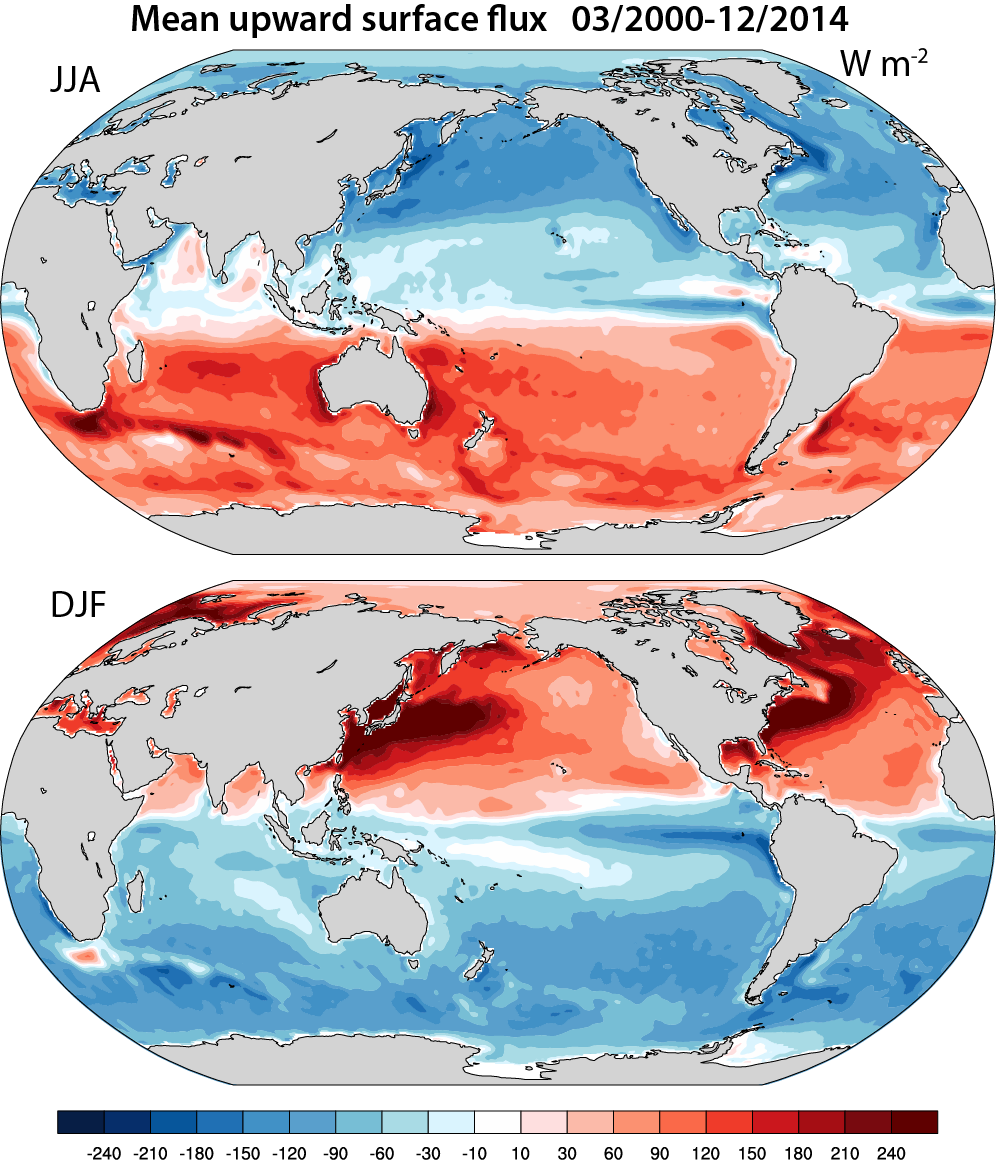 JJA






DJF
Updated from Trenberth and Fasullo (2008)
Energy transports
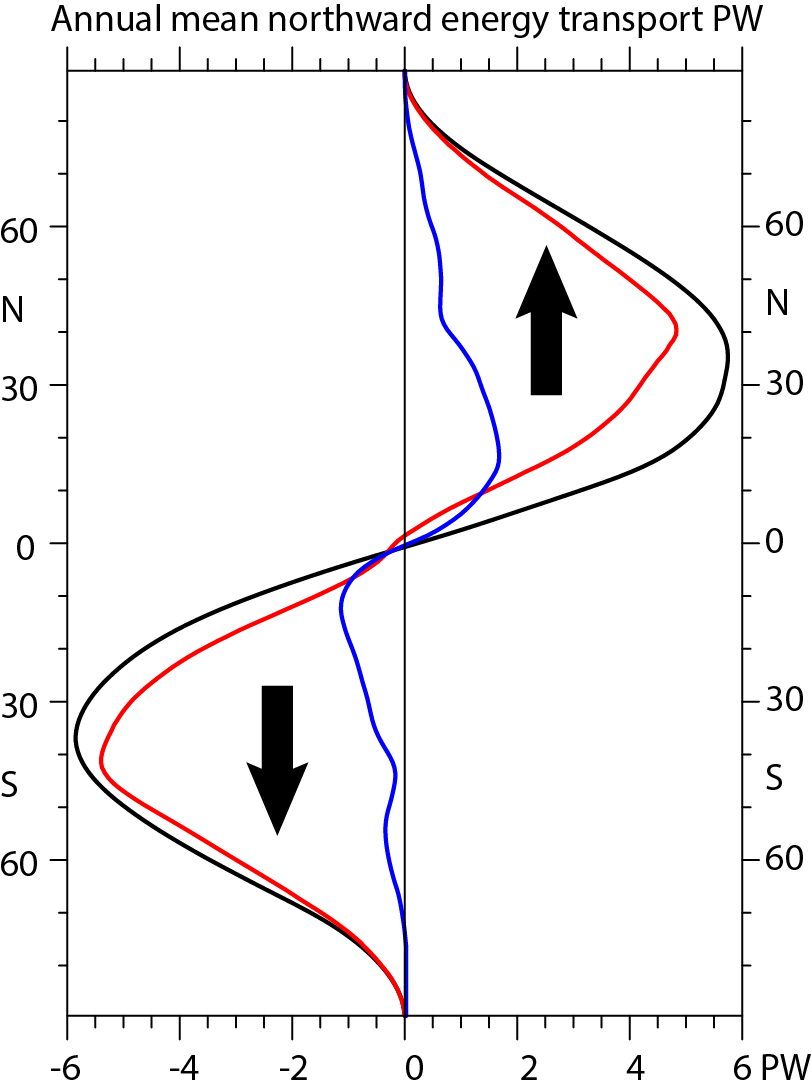 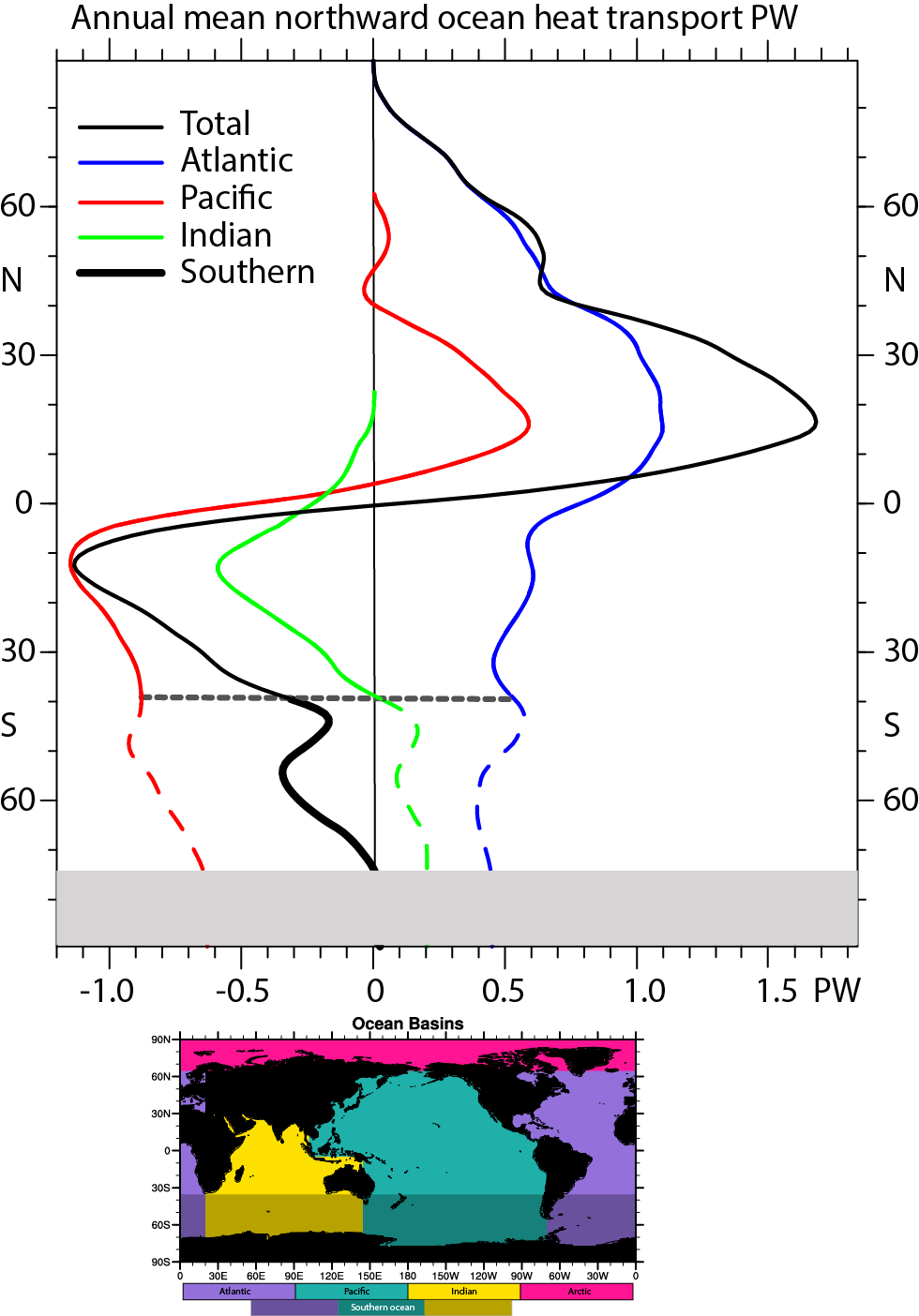 Total
Atmosphere
Ocean
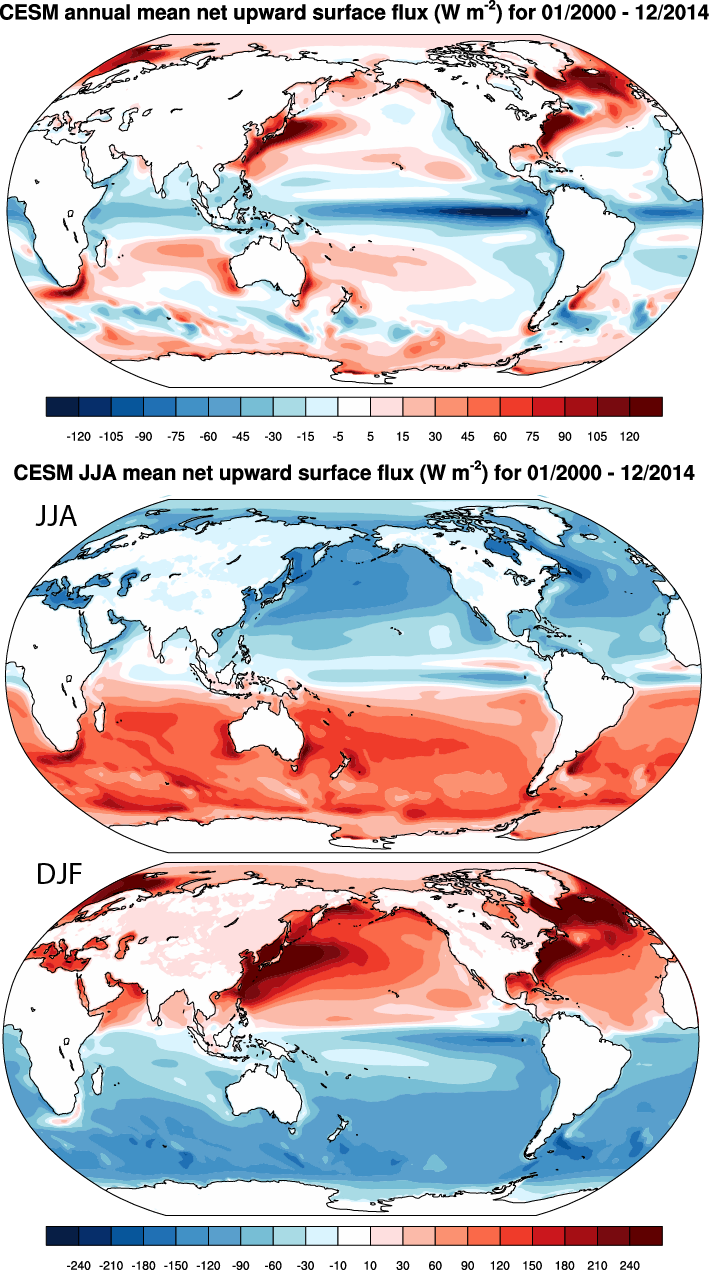 CESM model result
Synthesis: many communities
Observation products
TOA radiation
Atmospheric energy: total column
Surface Fluxes
OHC
Ocean heat transports
Sea ice
Sea level
Land heat/water
Models
Reanalysis: atmosphere, ocean
Climate modeling
Better:
Ocean states
OHC anals
EEI
Sfc fluxes

Coupling
Models
Decadal prediction
Workshop summary
Draft report available
Earth’s Energy Imbalance (EEI):
most fundamental measure for climate change
FINDINGS
The estimation of Ocean Heat Content (OHC) plays a key role for climate science
Studies of energy flows in climate modes
Estimate EEI locally and as a function of time
RECOMMENDATIONS
Concept of CAGEs:
Radiation flux and atmos. energy transport divergence;
ocean transport divergence & changes in OHC;
directly computing air-sea fluxes.
Vertical disposition of heat in the oceans
Spatial redistribution of heat in the oceans
Atmospheric teleconnections
Improved ocean observation system

Improve OHC estimate capability
Write letters concerning recommendations from the CONCEPT-HEAT community

Foster CONCEPT-HEAT (web pages, conference sessions, summer schools, and a brochure)
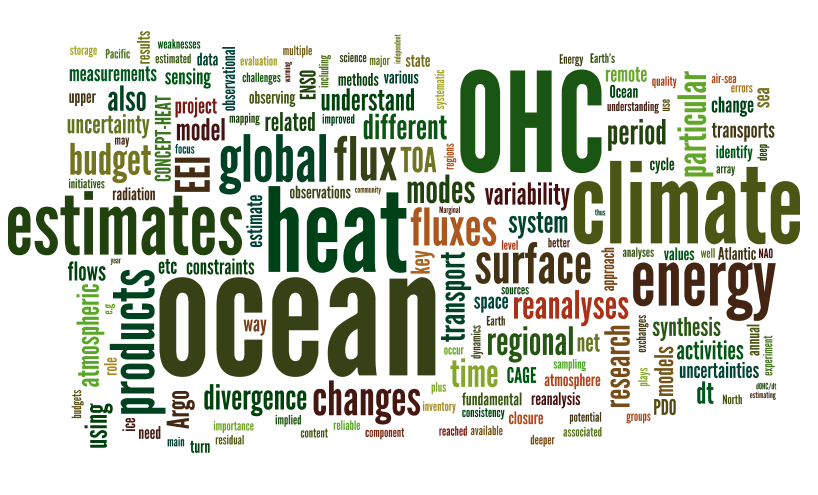 A new Institute?
Vision:
Accelerated scientific advances in the estimation of 
Earth’s Energy Imbalance and global ocean heat content, 
and their consequences for understanding, monitoring and predicting multi-year climate fluctuations within the coupled Earth System. 
 
Goal: 
To synthesize all observations to provide superior estimates of 
ocean heat content and Earth’s Energy Imbalance using climate 
and ocean models, confront the models with the observations and improve the ocean models for use in climate predictions on multiple time scales.  

Contribute substantially to increase social, economic and ecosystem resiliency from prediction of multi-year climate fluctuations.
A new Institute?
Objectives: 

Build a better more complete system of synthesizing observations related to energy flows through the climate system, 
to produce global analyses of multiple fields that could be used for many purposes. 

Provide guidance on the design of the near and long-term climate observing networks. 

Build a better model that captures the energy flows with fidelity.

Improve climate predictions on multiple time scales, from seasons to decades, by capitalizing on the anomalous distribution of energy.